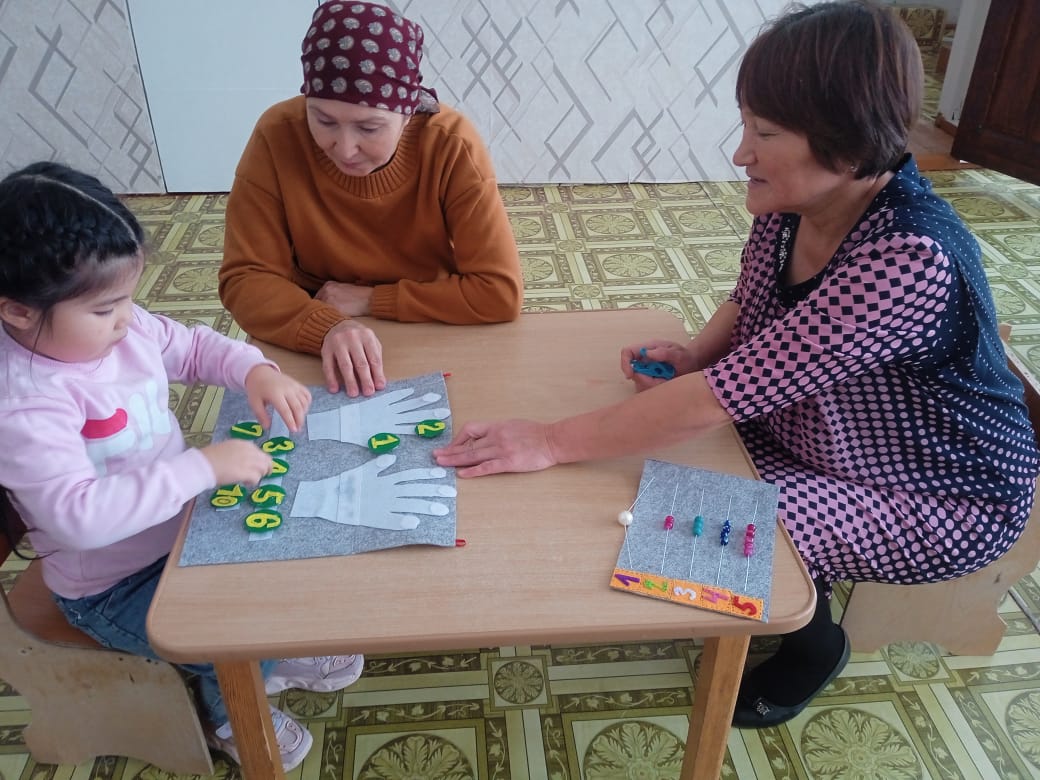 «Ақмола облысы білім басқармасының Жарқайың ауданы бойынша білім бөлімі Далабай ауылының негізгі орта мектебі» КММ жанындағы «Болашақ» шағын орталығы
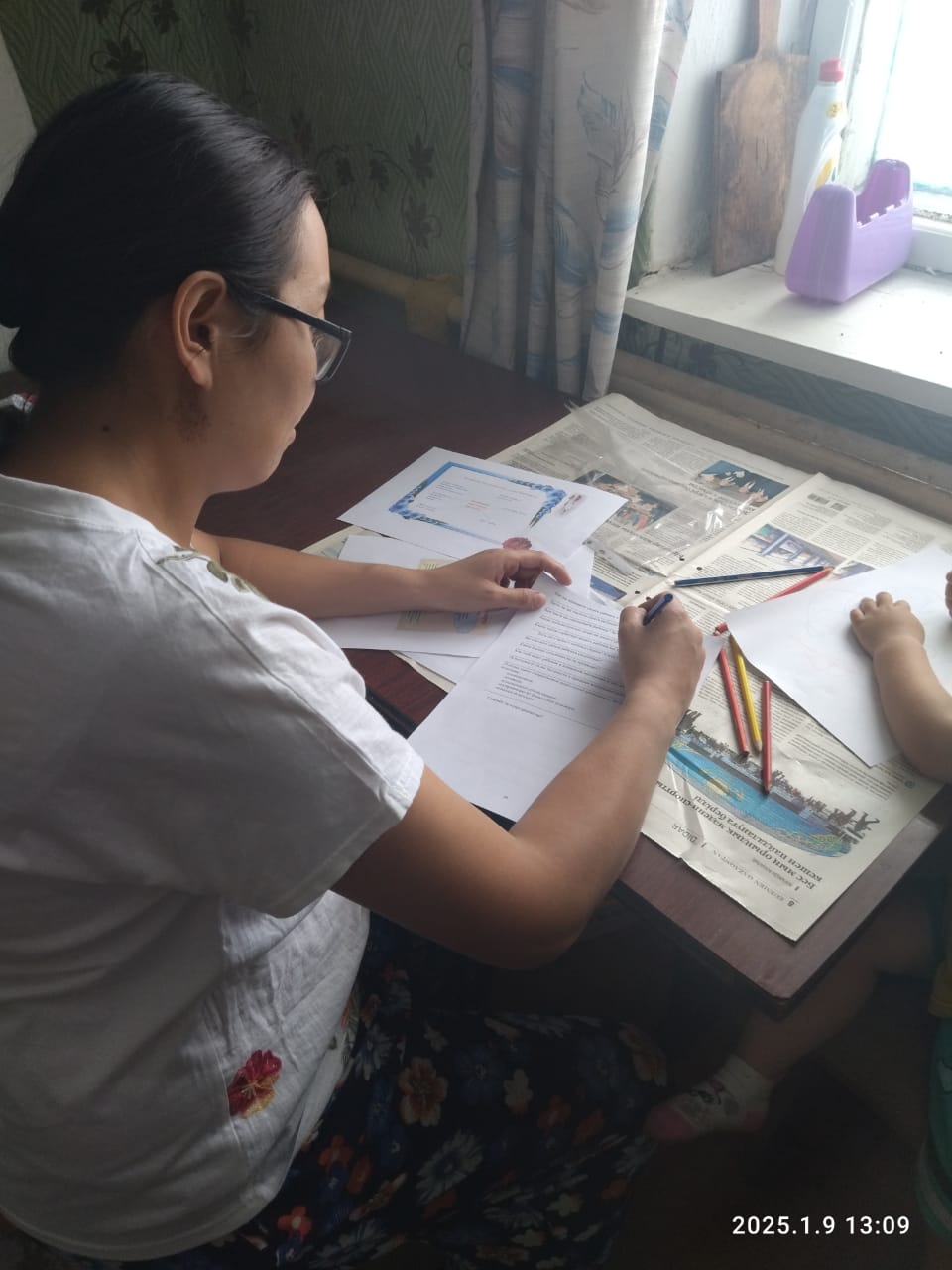 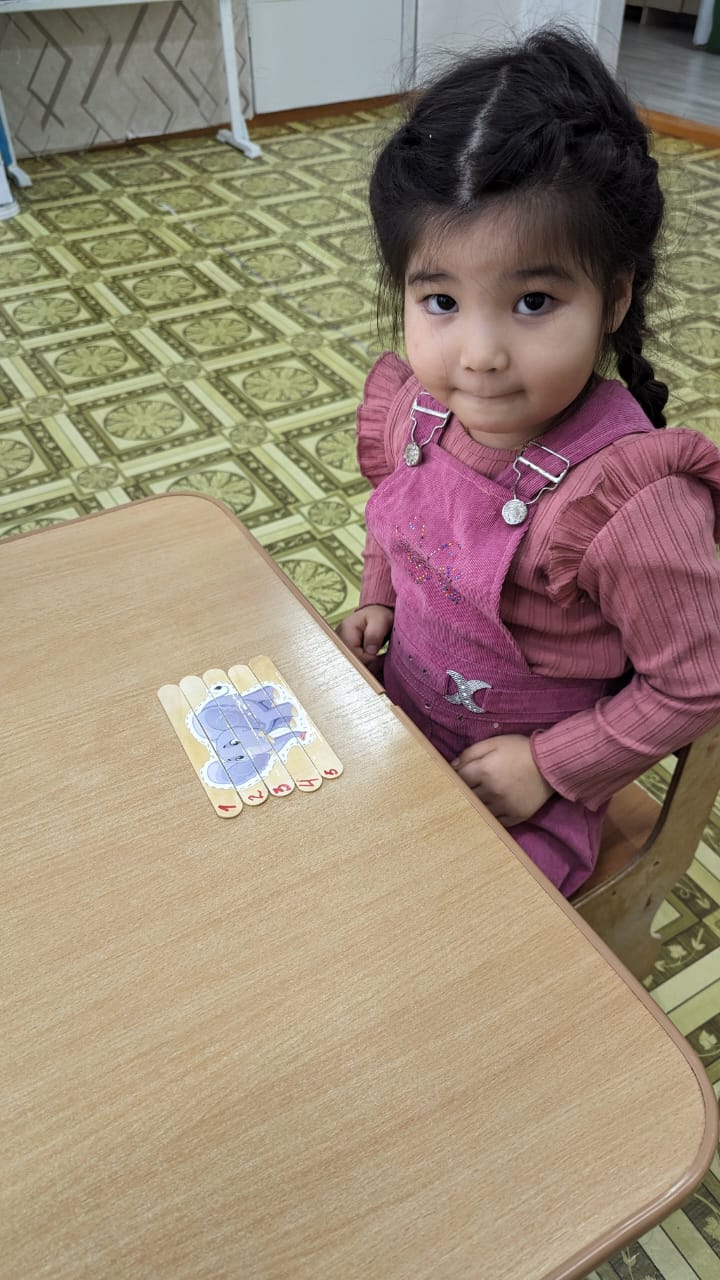 Тәрбиеленушілермен жұмыс
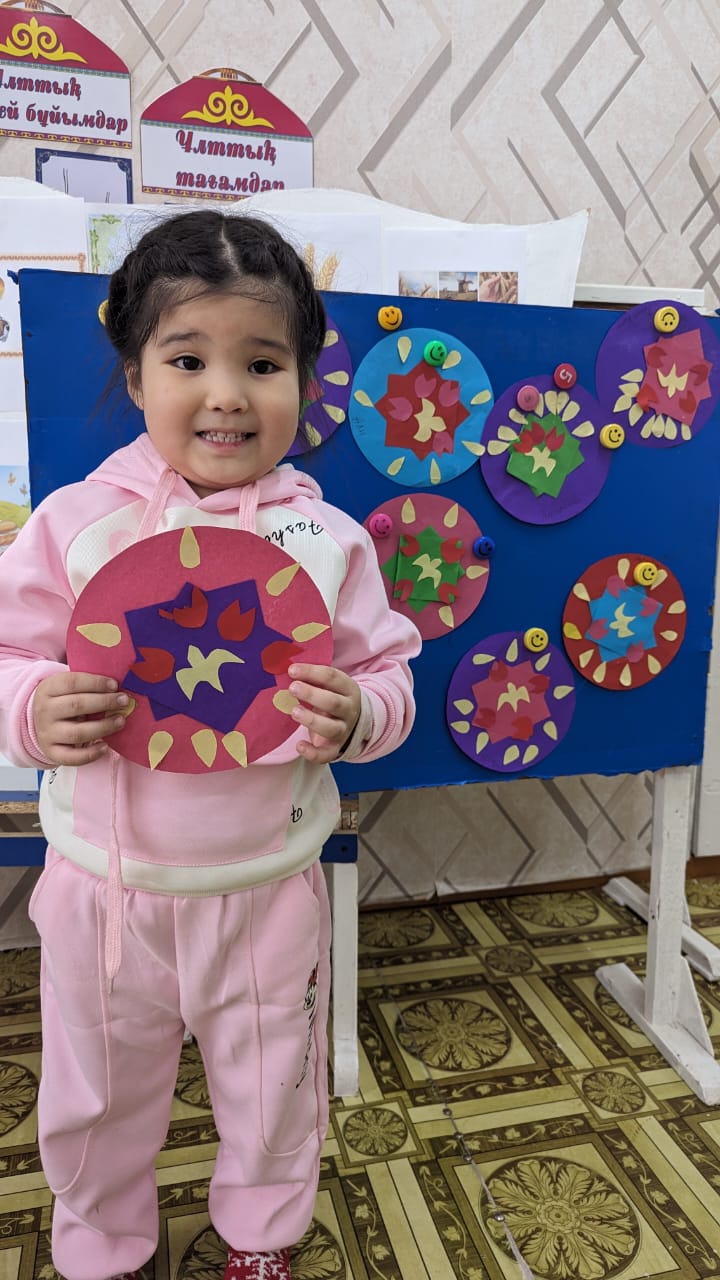 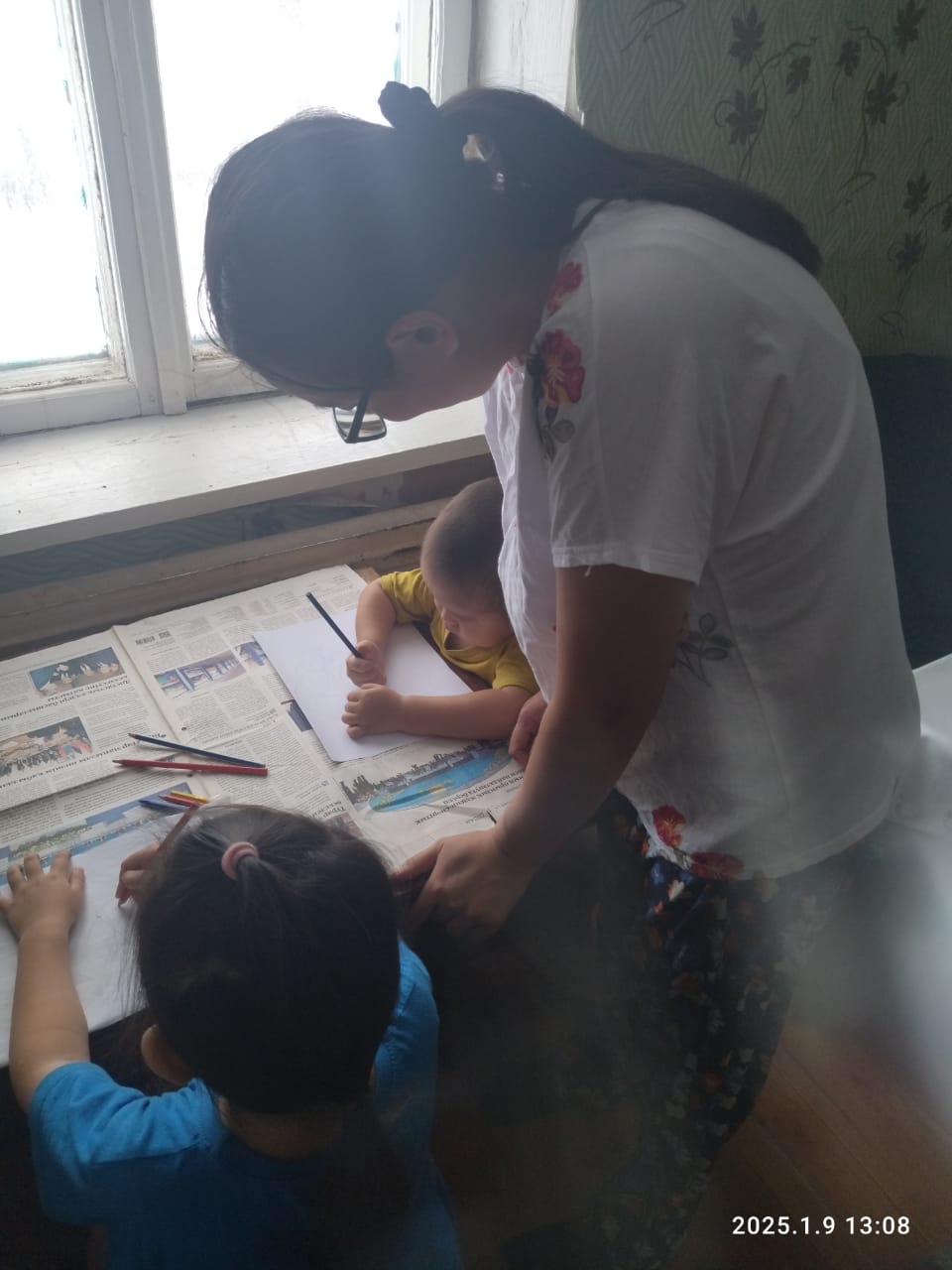 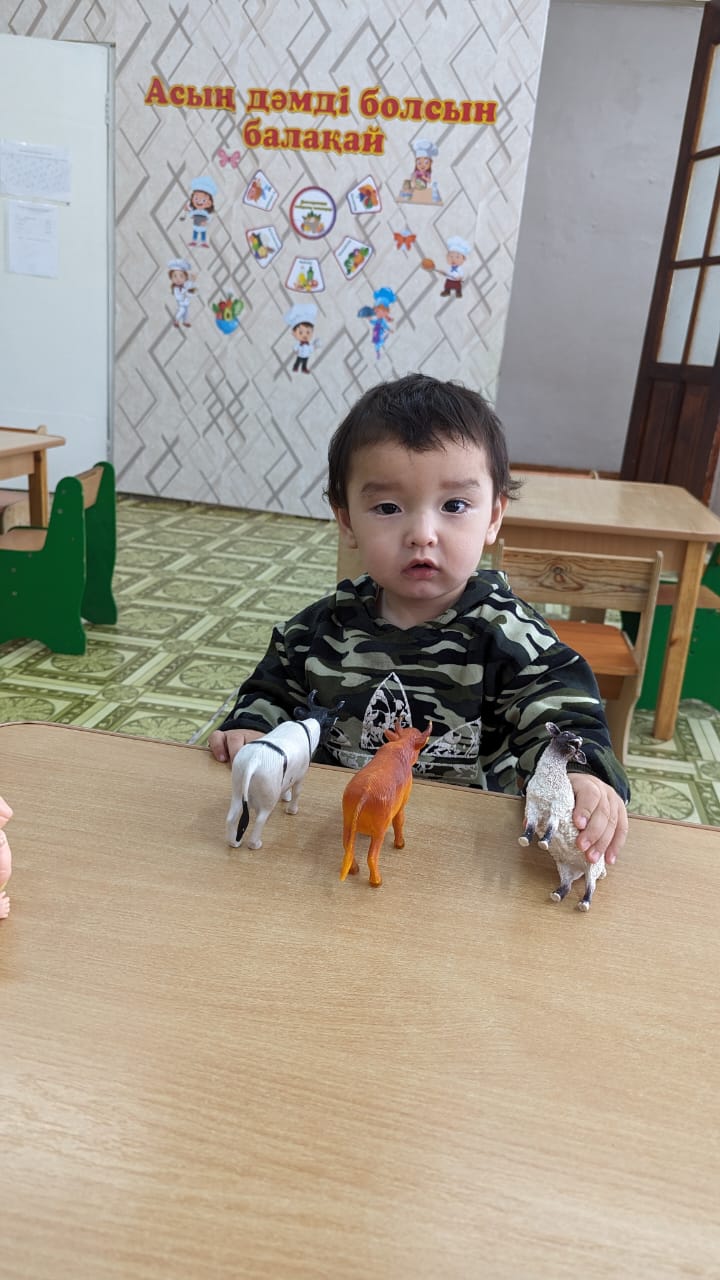 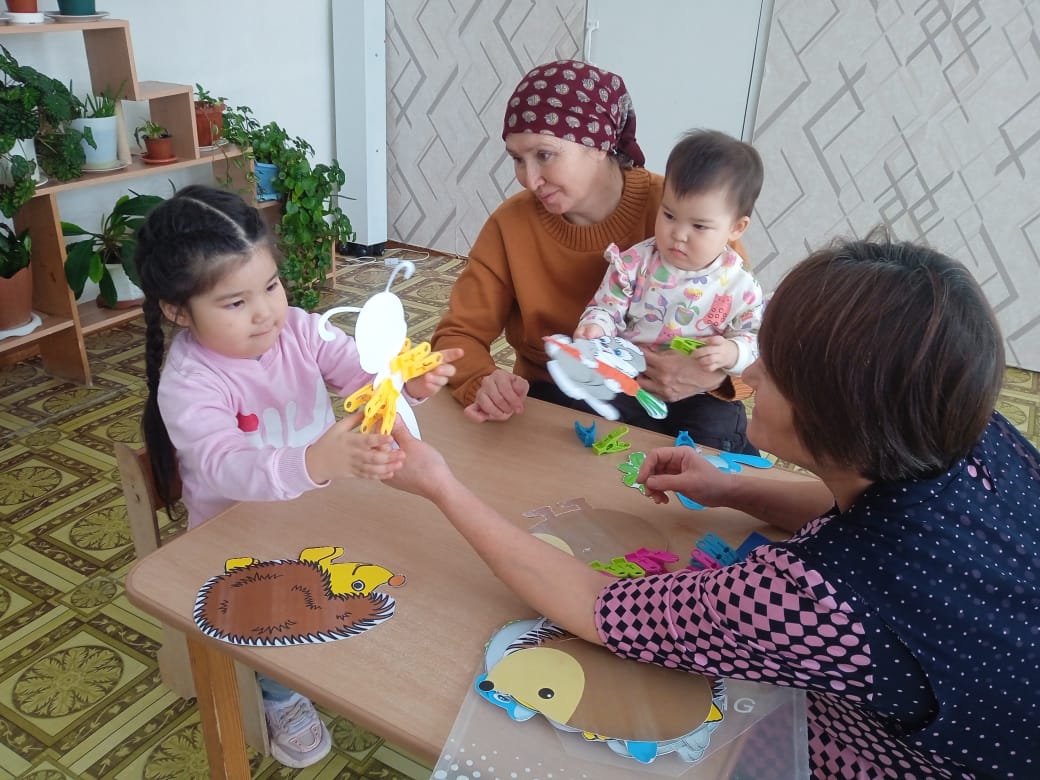 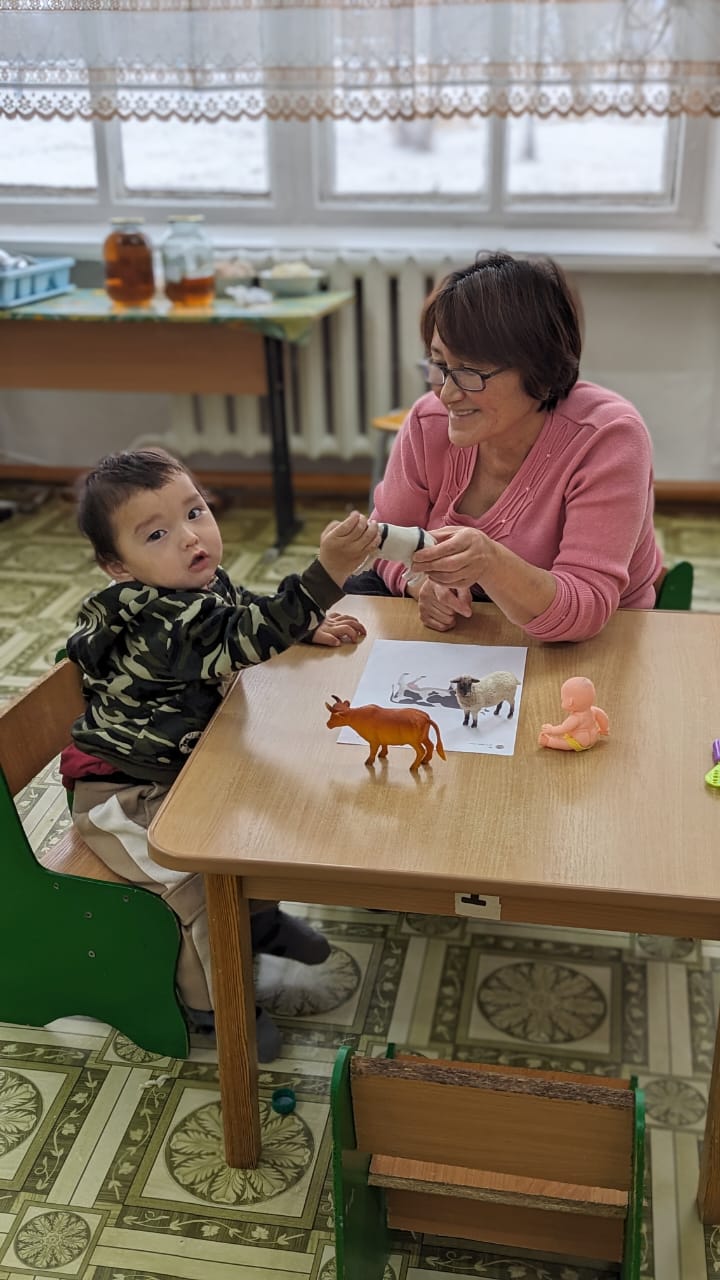 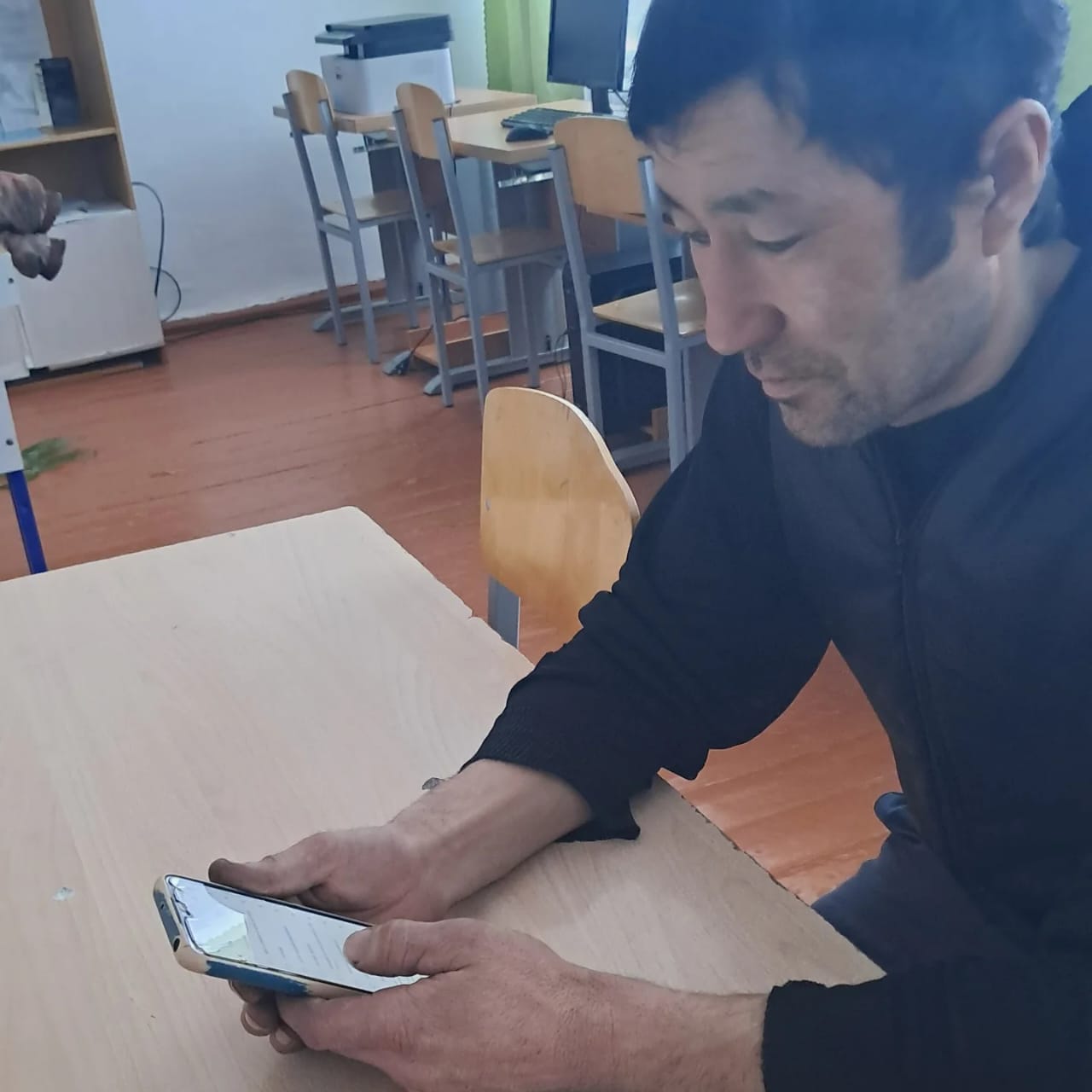 Мобильді қосымша жайлы ақпарат
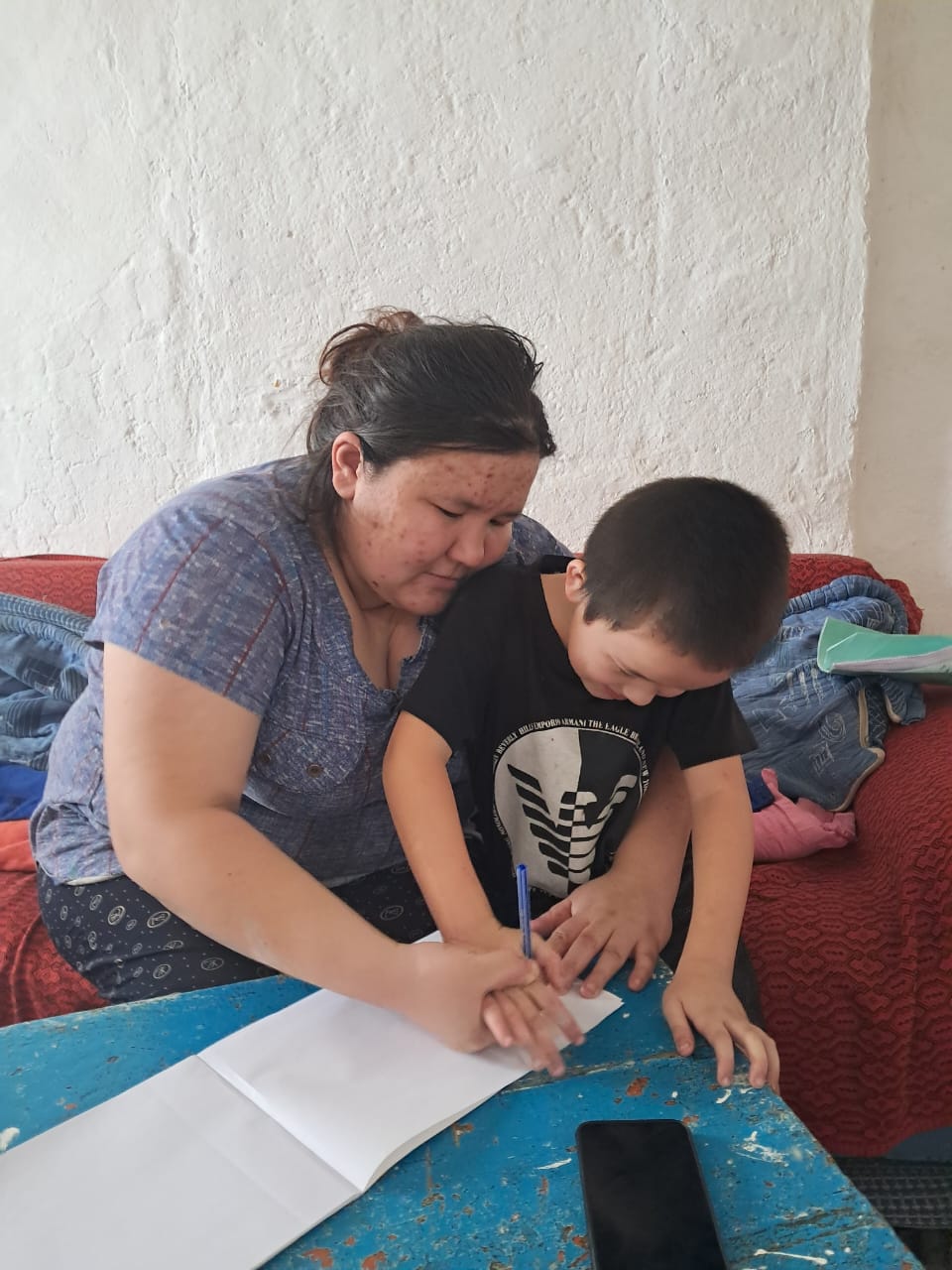 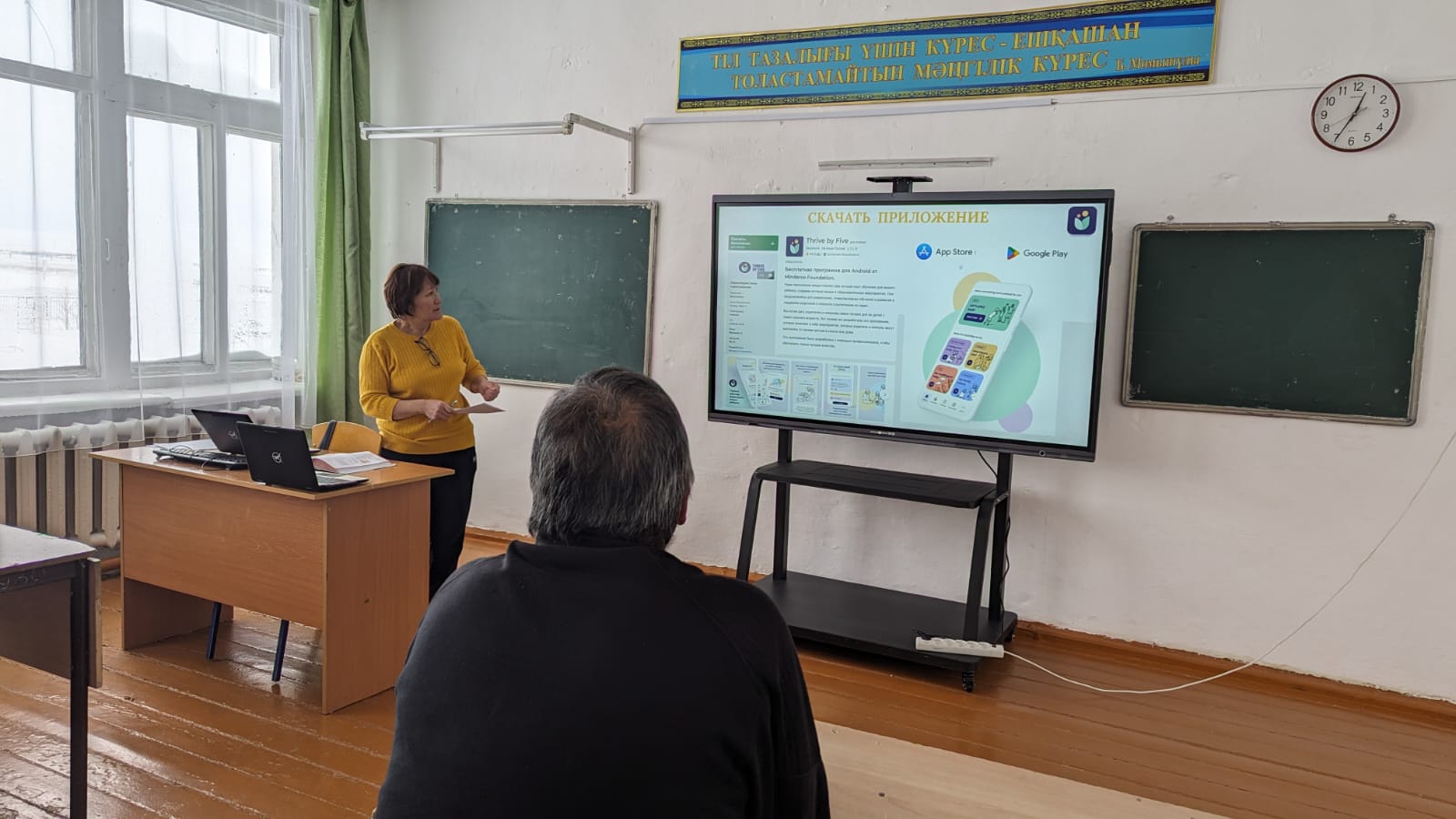 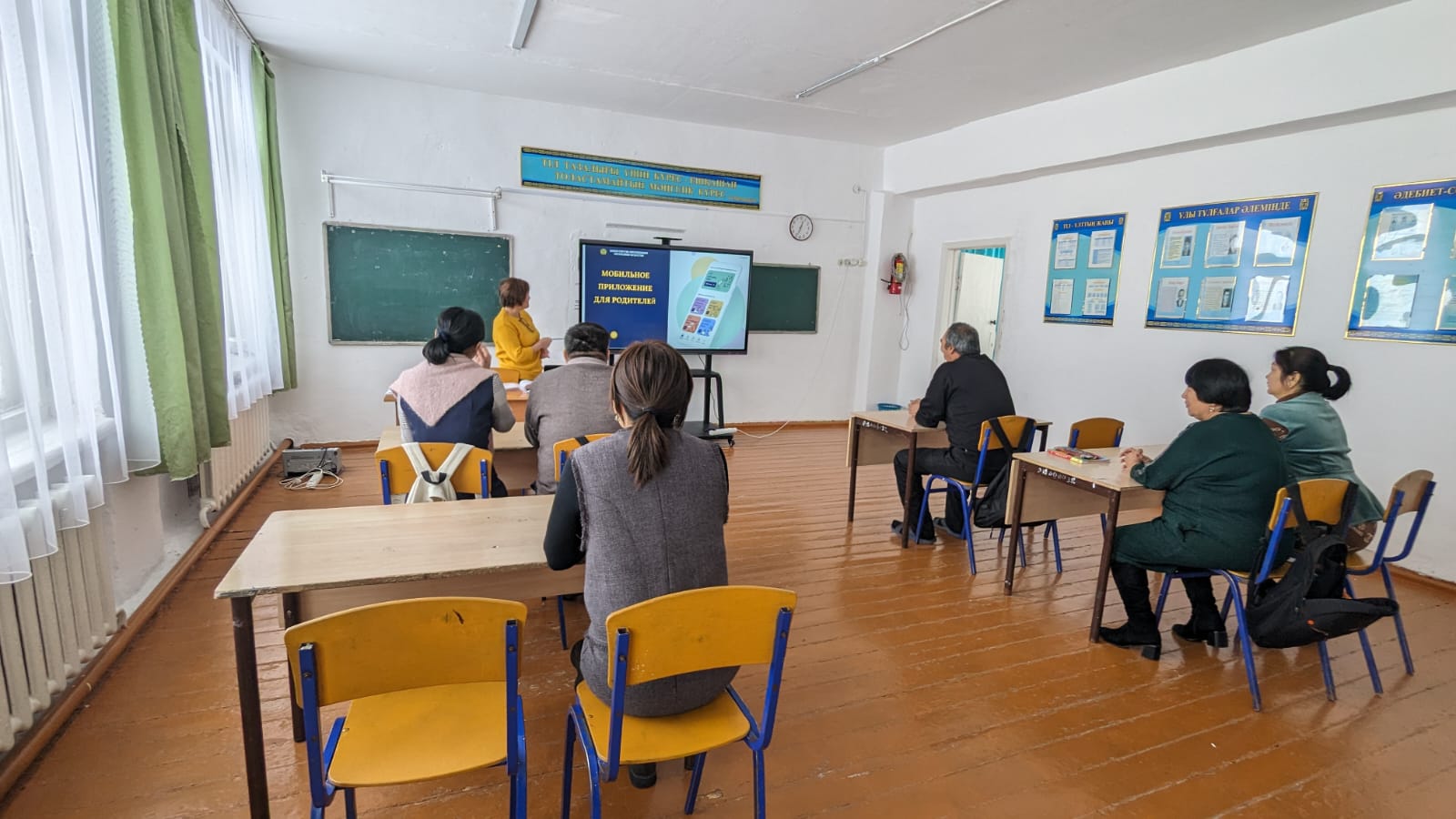 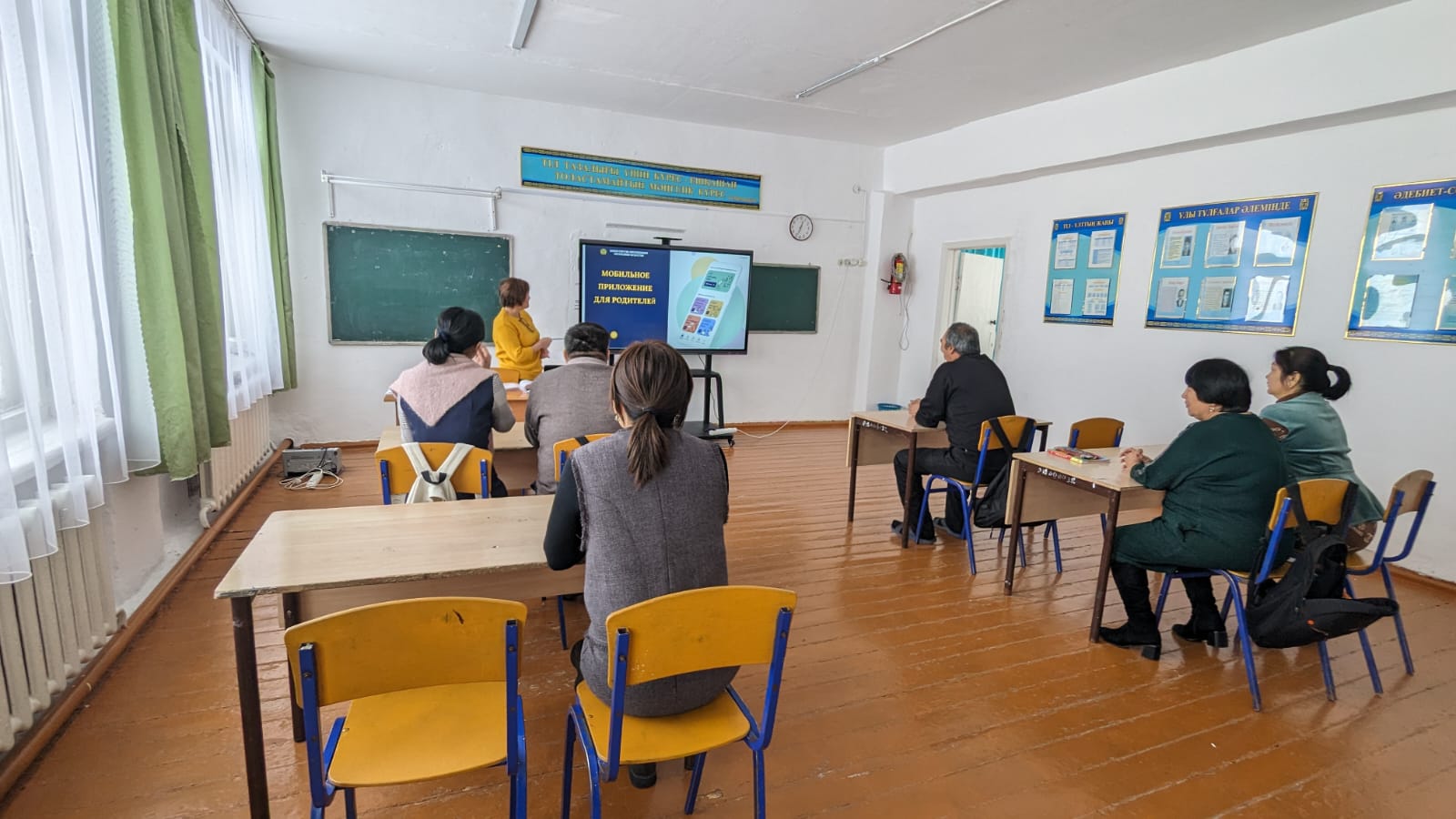 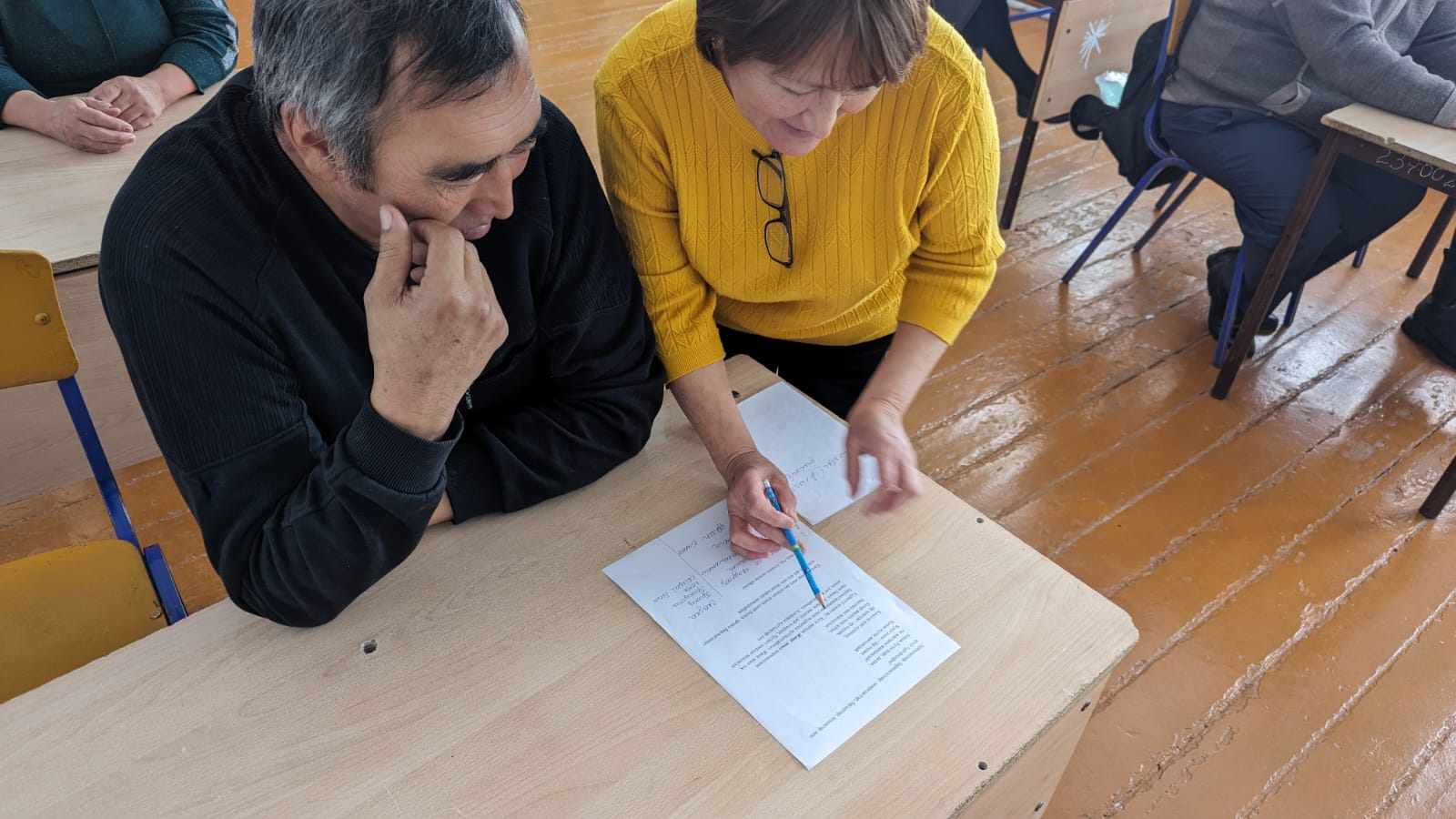